Литература
7
класс
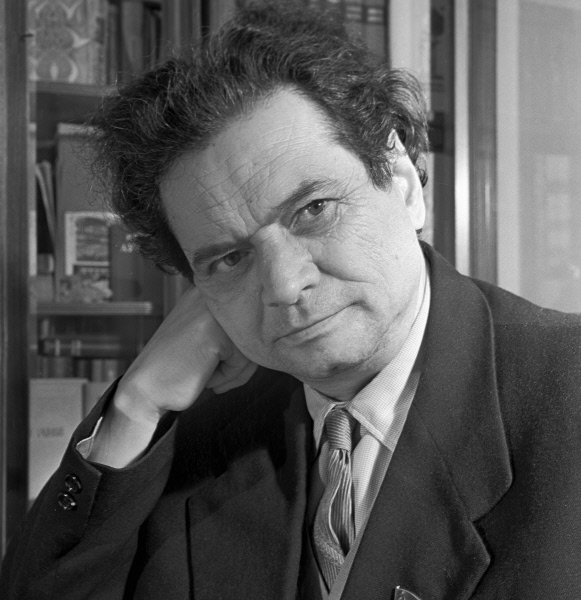 Айбек
(1905-1968 гг.)
Очерк жизни и 
творчества.
ПЛАН  УРОКА
1. Талантливый узбекский писатель.
   2. Детство Айбека.
   3. Образование. Преподавательская деятельность.
   4. Первые литературные труды.
   5. Произведения, посвященные А.Навои.
   6. Основные произведения.
   7. Государственные премии и награды.
   8. Смерть писателя. Память.
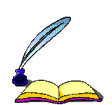 [Speaker Notes: Пытались взаимосвязьвеществ]
ТАЛАНТЛИВЫЙ УЗБЕКСКИЙ ПИСАТЕЛЬ
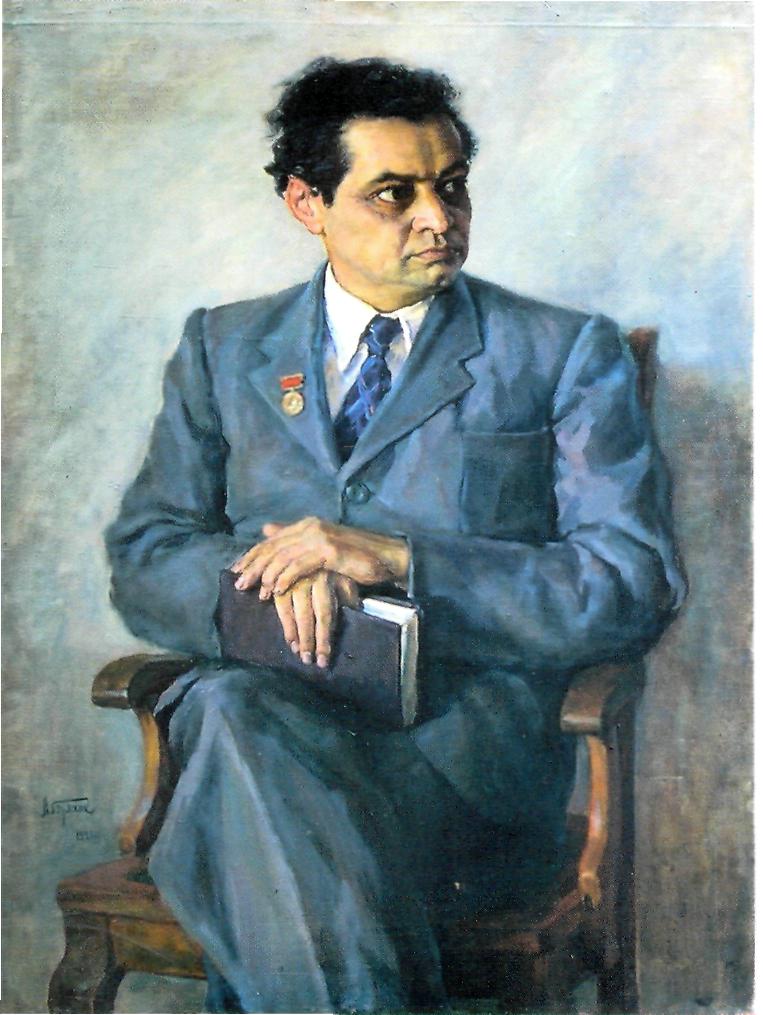 Айбек (Муса Ташмухамедов) – талантливый узбекский прозаик, поэт, публицист, литературный  критик, активный общественный деятель.
Литературное наследие Айбека вошло в золотой фонд многонациональной культуры.
[Speaker Notes: Пытались взаимосвязьвеществ]
«СОВЕСТЬ УЗБЕКСКОЙ ЛИТЕРАТУРЫ»
Айбек широко известен не только в Узбекистане, но и далеко за его пределами. Еще при жизни он стал легендарной личностью, его по праву называют «совестью узбекской литературы».
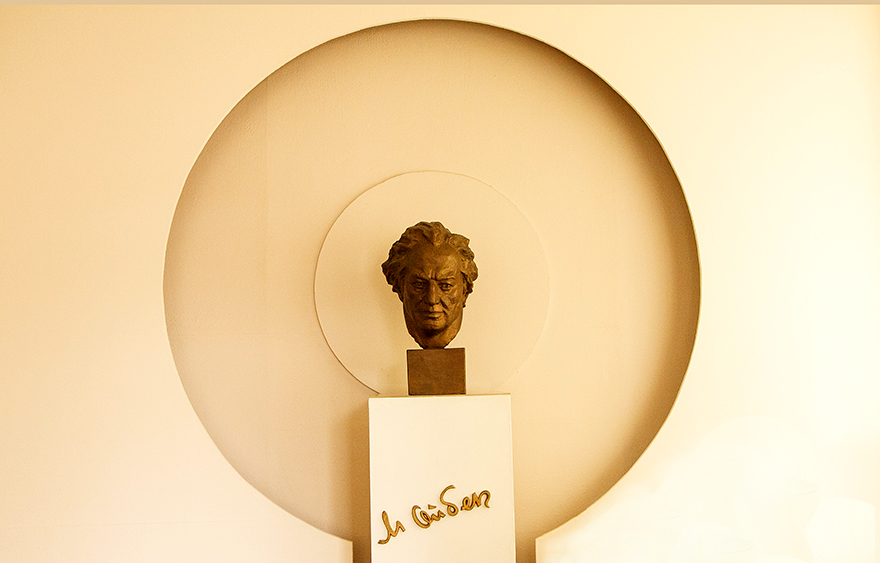 [Speaker Notes: Пытались взаимосвязьвеществ]
ДЕТСТВО ПИСАТЕЛЯ
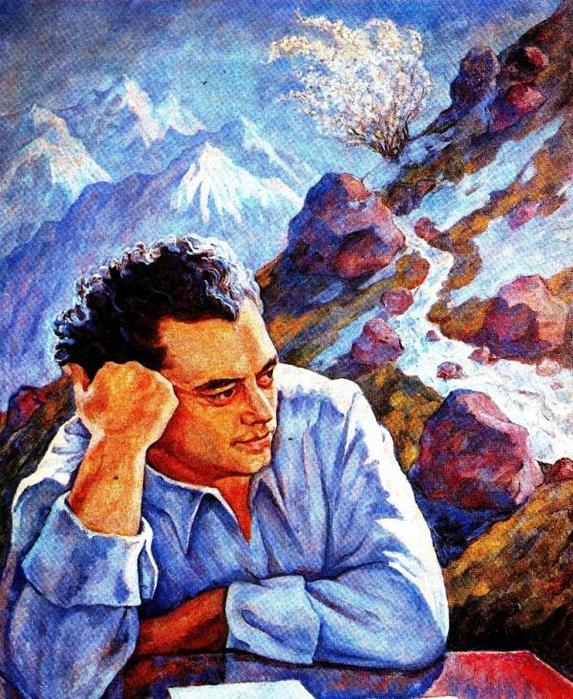 Муса Ташмухамедов родился 10 января 1905 года в городе Ташкенте в семье ткача, постоянно кочевавшего со своим товаром по степным и горным кишлакам Туркестана. Иногда отец брал с собой сына.
[Speaker Notes: Пытались взаимосвязьвеществ]
НАЧАЛЬНОЕ ОБРАЗОВАНИЕ
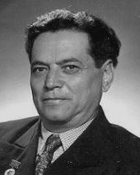 В то время представители неимущего сословия, желавшие дать своим детям образование, могли обратиться лишь к начальной школе. Муса в семилетнем возрасте был отправлен на учебу.
[Speaker Notes: Пытались взаимосвязьвеществ]
ВОСПОМИНАНИЯ ПИСАТЕЛЯ
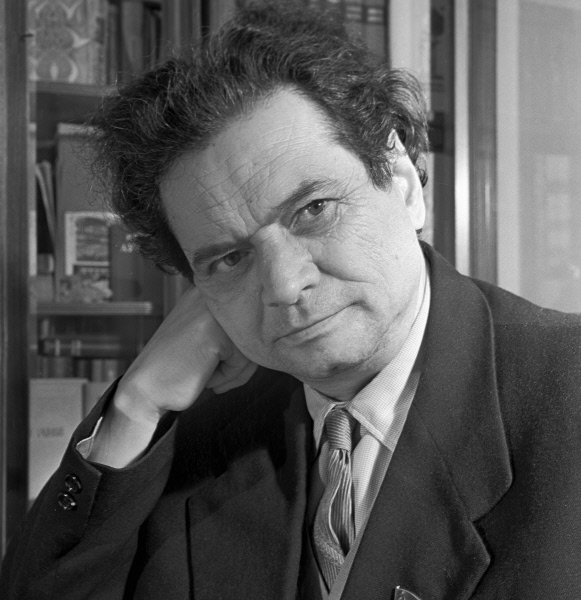 Свои воспоминания об этой школе писатель отразил в повести "Детство", которая была опубликована в 1963 году.
[Speaker Notes: Пытались взаимосвязьвеществ]
ОБРАЗОВАНИЕ
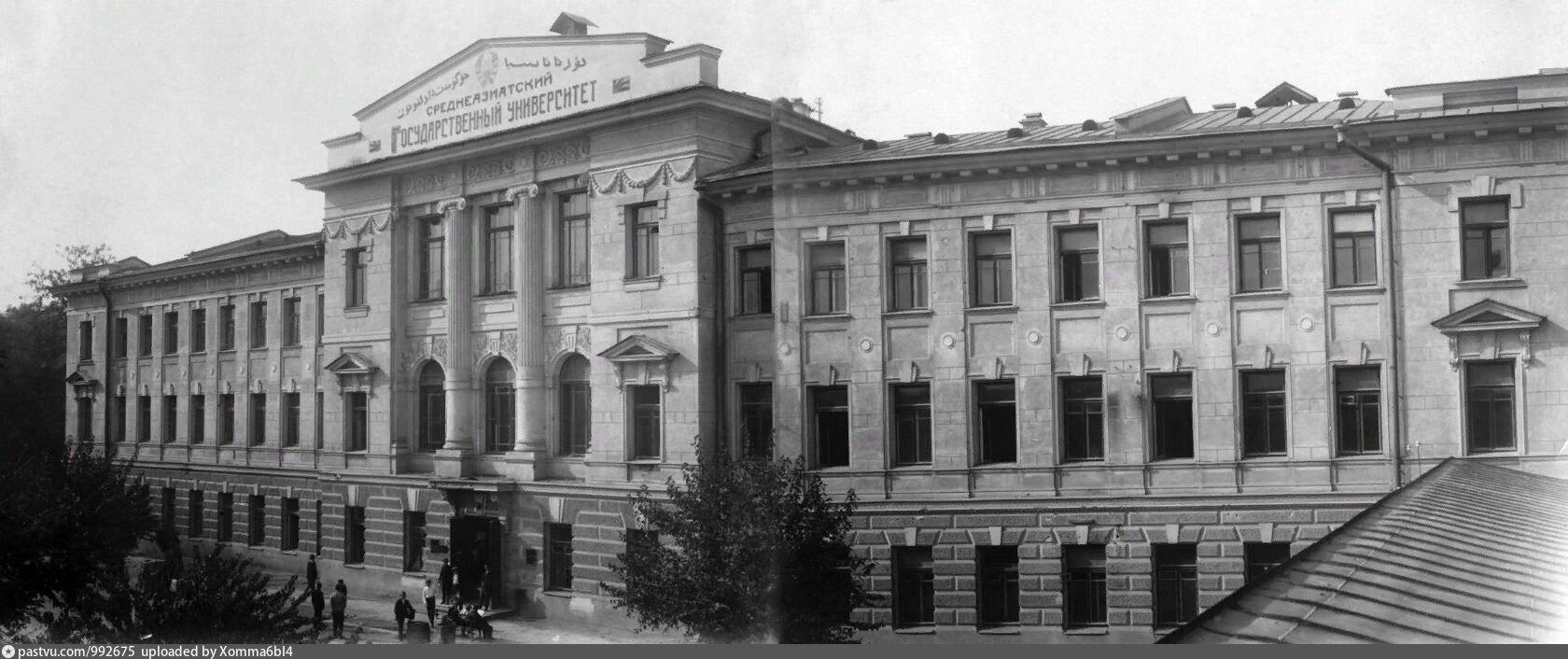 Закончив среднюю школу (1922-1925 гг.),  учился в Ташкентском техникуме Образования и Воспитания. После техникума Айбек поступил в  Среднеазиатский Государственный Университет (в настоящее время Национальный Университет Узбекистана) на факультет гуманитарных наук.
[Speaker Notes: Пытались взаимосвязьвеществ]
ПРЕПОДАВАТЕЛЬСКАЯ ДЕЯТЕЛЬНОСТЬ
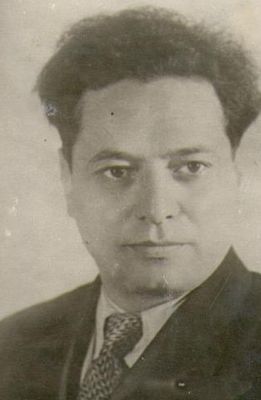 В 1930 году начал  преподавательскую деятельность в своем университете, давал уроки по социальной экономике.
[Speaker Notes: Пытались взаимосвязьвеществ]
ПЕРВОЕ СТИХОТВОРЕНИЕ
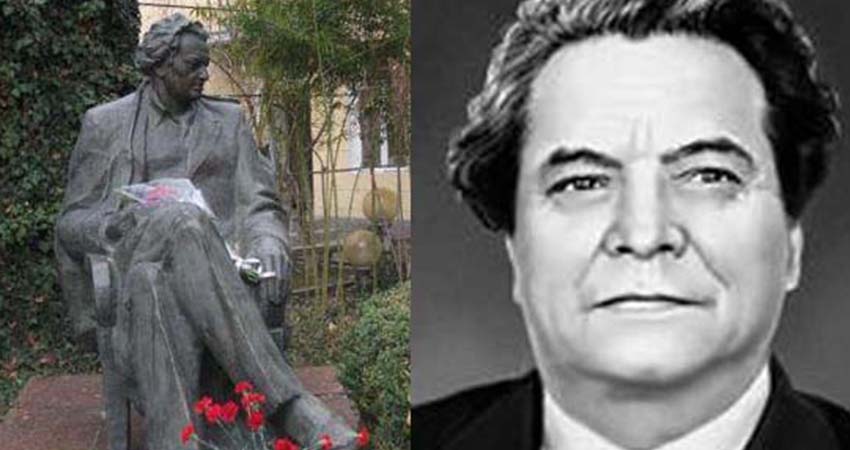 Как и многие узбекские писатели, Айбек начал свой литературный путь с поэзии. В 1923 году было напечатано первое его стихотворение «Чья земля?»
[Speaker Notes: Пытались взаимосвязьвеществ]
ПЕРВЫЙ СБОРНИК СТИХОВ
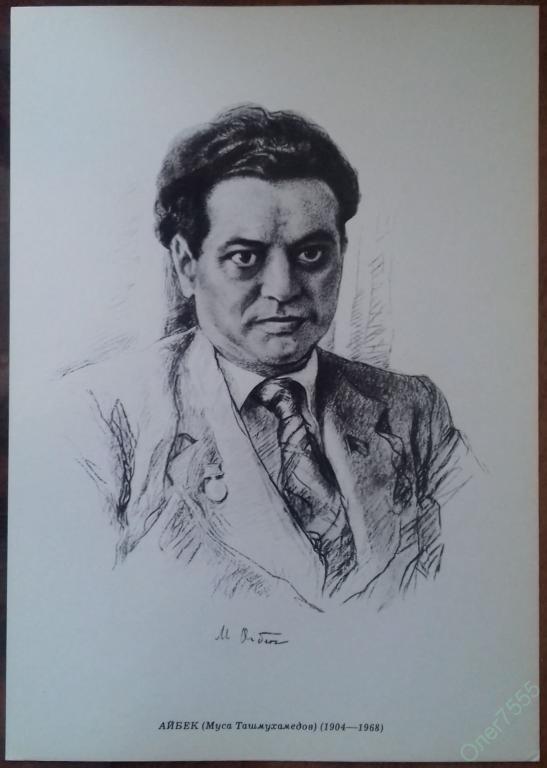 Первая работа Айбека которая открыла ему путь к литературе - это сборник стихов "Эмоции», изданный в 1926 году.
[Speaker Notes: Пытались взаимосвязьвеществ]
ОДИН ИЗ ПЕРВЫХ УЗБЕКСКИХ РОМАНИСТОВ
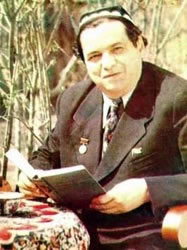 Труд Айбека многогранен. Он является одним из первых узбекских романистов. Его перу принадлежат такие произведения, как «Священная кровь», «Навои», «Ветер золотой долины», «Солнце не померкнет», «Великий путь».
[Speaker Notes: Пытались взаимосвязьвеществ]
ПЕРВОЕ ПРОЗАИЧЕСКОЕ ПРОИЗВЕДЕНИЕ
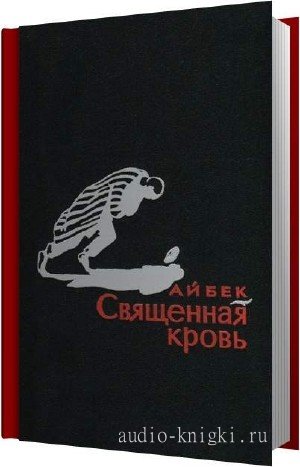 «Священная кровь» является первым большим романом Айбека, написанный им в 1938 году. Посвящен жизни народов Средней Азии, Узбекистана в годы Первой мировой войны.
[Speaker Notes: Пытались взаимосвязьвеществ]
ТВОРЧЕСТВО АЙБЕКА В ГОДЫ ВОЙНЫ
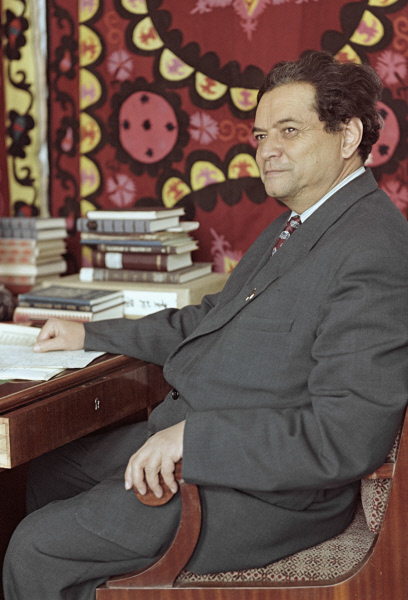 Также в годы войны написаны патриотические стихи «Джигитам», «Победа за нами», «Смерть врагу»,         «О Родине».
[Speaker Notes: Пытались взаимосвязьвеществ]
УВЛЕЧЕНИЕ ТВОРЧЕСТВОМ А.НАВОИ
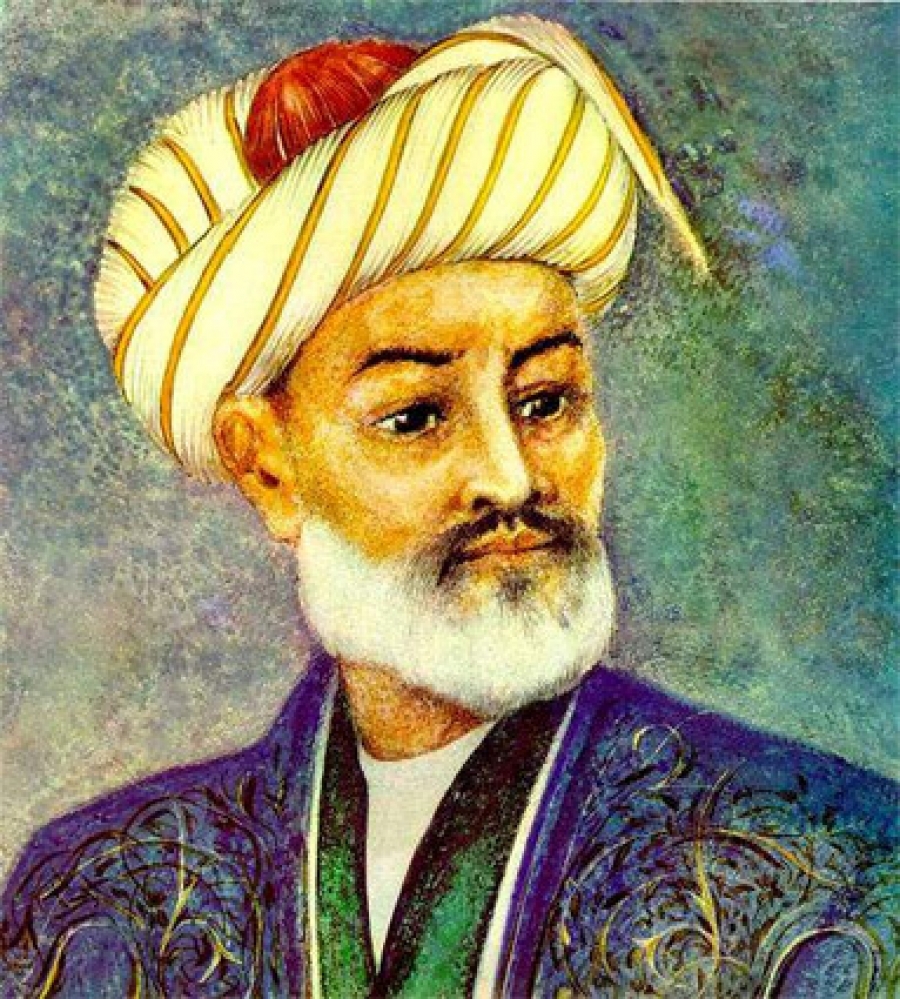 Еще с юных лет Айбек был увлечен произведениями великого узбекского поэта и мыслителя Алишера Навои. Но прежде чем написать произведение о нем, писатель тщательно изучил и просмотрел огромный архивный материал. В 30-е годы Айбек работал над созданием образа великого мыслителя, поэта и политического деятеля А.Навои.
[Speaker Notes: Пытались взаимосвязьвеществ]
ПРОИЗВЕДЕНИЯ, ПОСВЯЩЁННЫЕ А.НАВОИ
В 1939 году Айбек написал поэму о великом поэте, а в 1943 году был завершен роман, в котором автор показал Навои только как общественного и государственного деятеля. О творческом пути великого поэта говорится немного и то лишь в конце книги. Значение романа "Навои", как одного из лучших реалистических произведений, выходит далеко за пределы узбекской литературы. Он переведен на многие языки, в том числе и на русский.
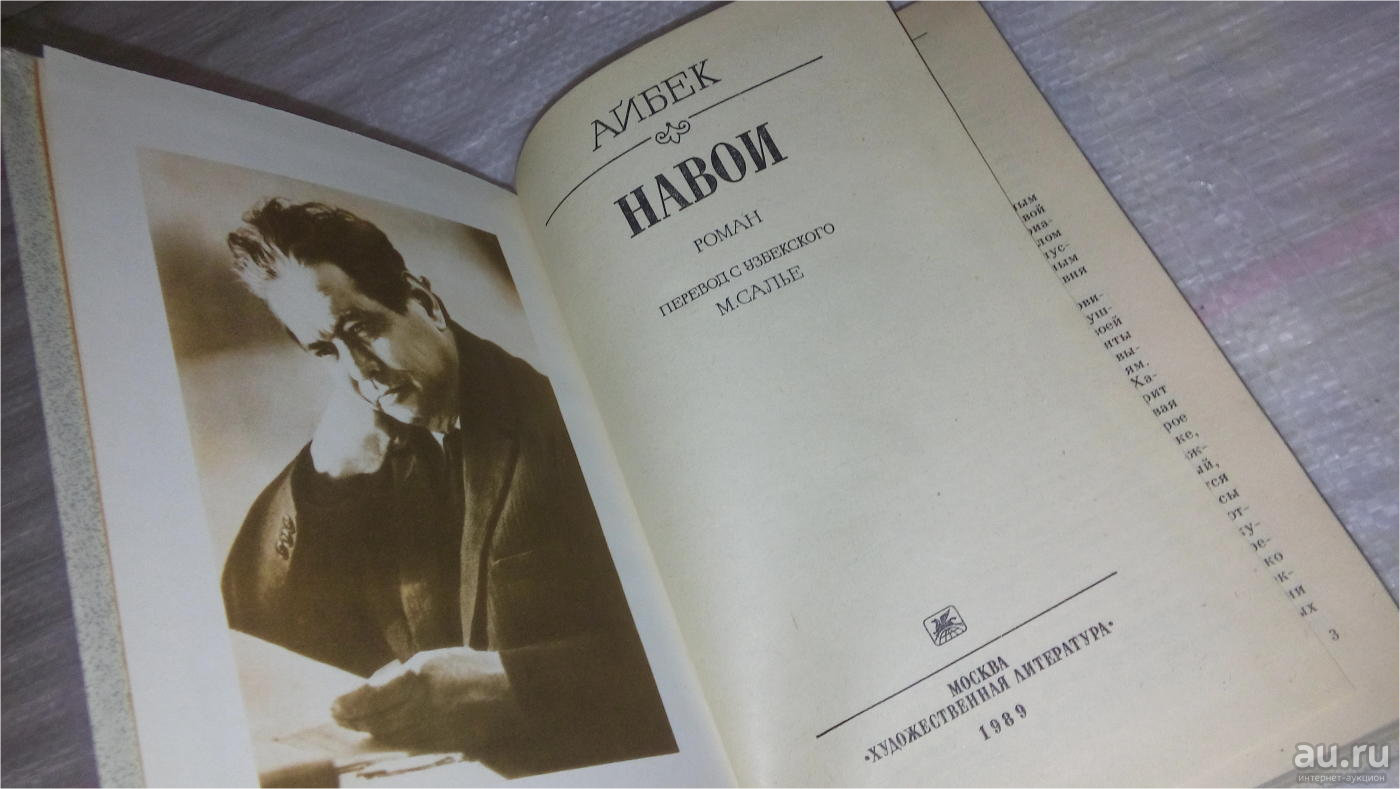 [Speaker Notes: Пытались взаимосвязьвеществ]
ГОСУДАРСТВЕННЫЕ ПРЕМИИ И НАГРАДЫ
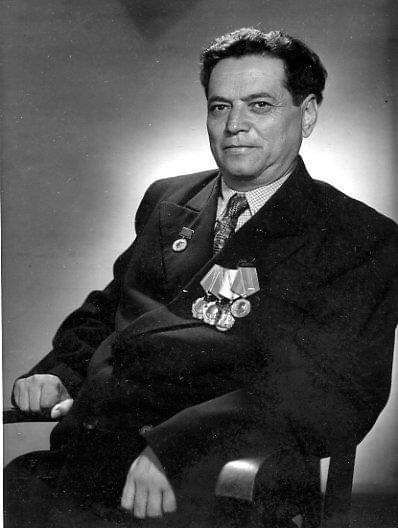 Исторический роман «Навои» был удостоен Государственной премии в 1946 году.
Автобиографическая повесть «Детство» - Государственная премия в 1962 году.
В 1965 году Айбеку было присвоено звание «Народный писатель Узбекистана».
В 2001 году указом президента Узбекистана Айбек был посмертно награжден орденом «Буюк хизматлари учун» («За большие заслуги»).
[Speaker Notes: Пытались взаимосвязьвеществ]
ОСНОВНЫЕ ПРОИЗВЕДЕНИЯ
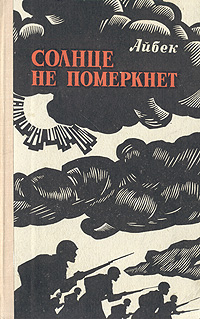 Роман «Ветер золотой долины» (1950 г.) о колхозных буднях. Жизни трудящихся Пакистана, их борьбе за мир и демократию посвящены стихи «Пакистанские впечатления» (1950 г.), поэмы «Зафар и Захра» (1951 г.), «Правдолюбы» (1954 г.), повесть «В поисках света» (1956 г.). Роман «Солнце не померкнет» (1958 г.) рассказывает о героизме воинов в годы Второй мировой войны; автобиографическая повесть «Детство» (1962 г., Государственная премия), роман «Великий путь» (1967 г.) и многие другие.
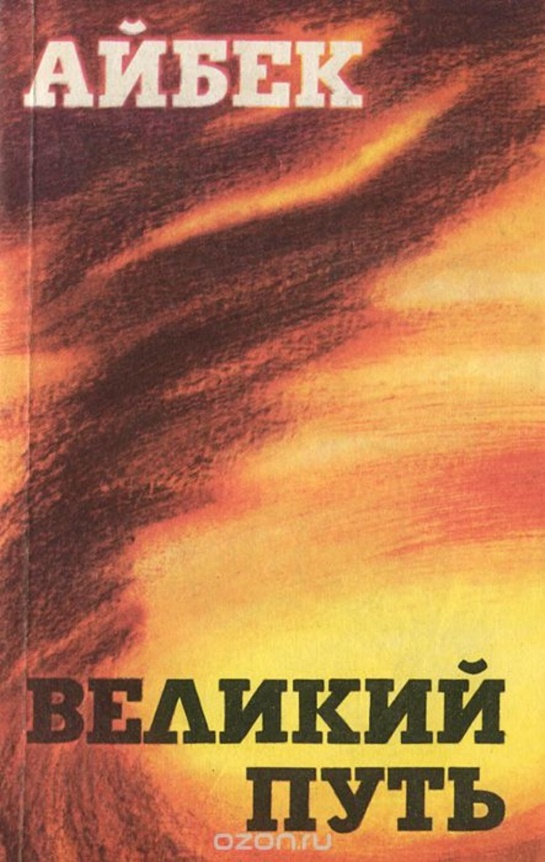 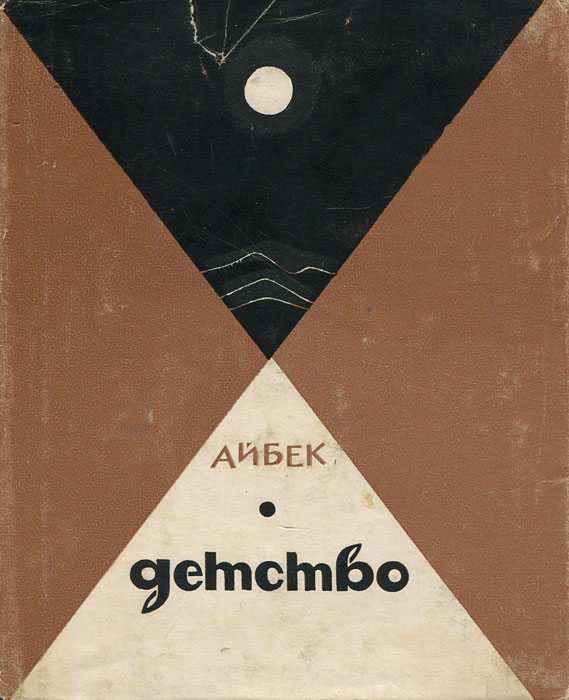 [Speaker Notes: Пытались взаимосвязьвеществ]
ПЕРЕВОДЫ АЙБЕКА
Кроме своих произведений, Айбек  создал прекрасные переводы сочинений А.С.Пушкина «Евгений Онегин»,      М.Ю.Лермонтова «Маскарад», «Демон», отрывков из «Фауста» Гёте, отрывков из «Иллиады» Гомера и других поэтов и писателей.
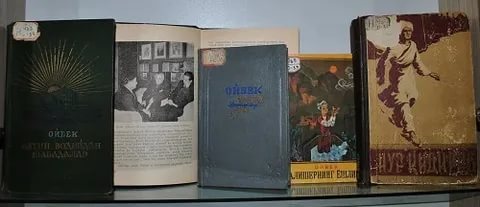 [Speaker Notes: Пытались взаимосвязьвеществ]
СМЕРТЬ ПИСАТЕЛЯ
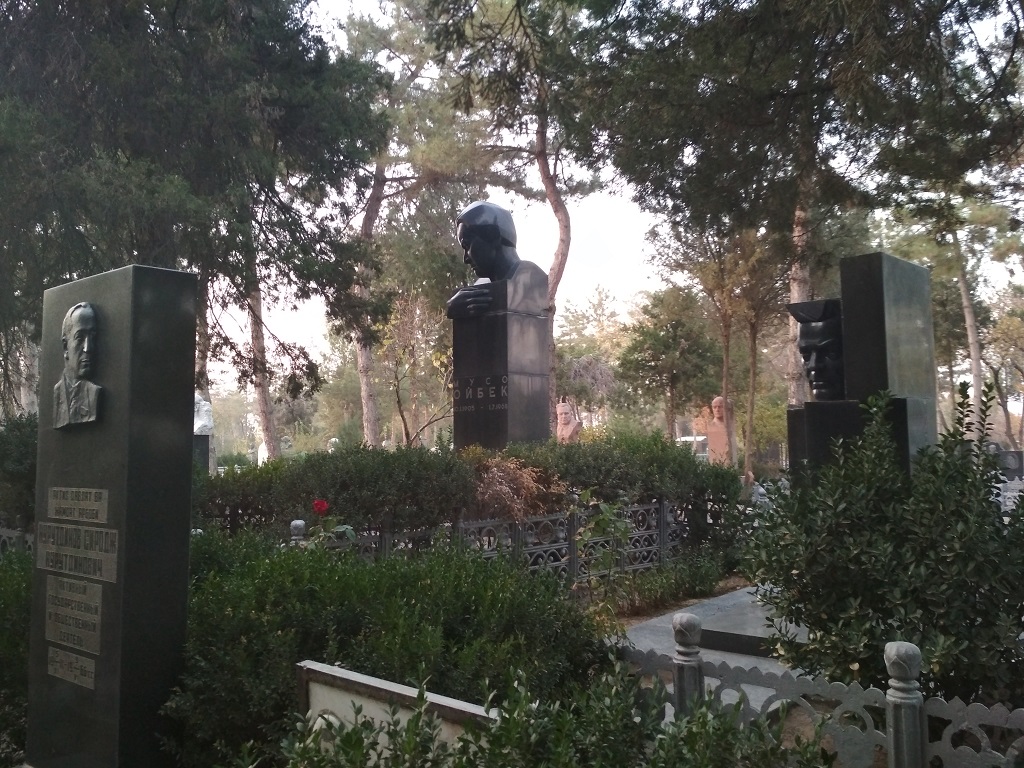 Умер Айбек в 1968 году. Похоронен на Чигатайском кладбище.
[Speaker Notes: Пытались взаимосвязьвеществ]
ПАМЯТЬ
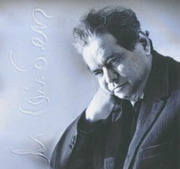 Литературная и научная деятельность Айбека принесла ему заслуженное уважение узбекского народа. Его имя носит одна из крупных улиц Ташкента.
[Speaker Notes: Пытались взаимосвязьвеществ]
СТАНЦИЯ МЕТРО «АЙБЕК»
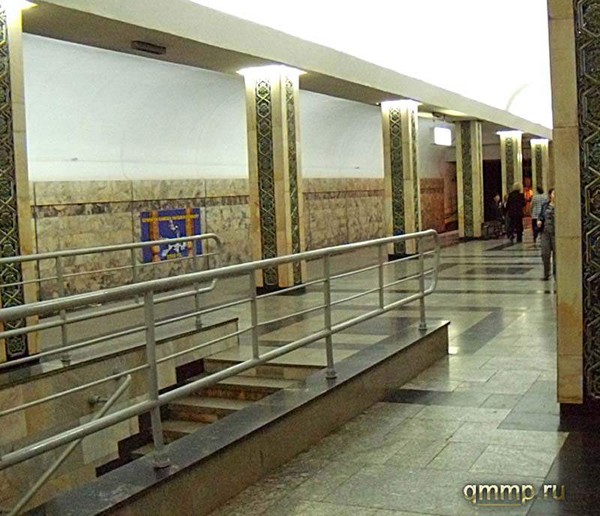 [Speaker Notes: Пытались взаимосвязьвеществ]
ПАМЯТНИК АЙБЕКУ
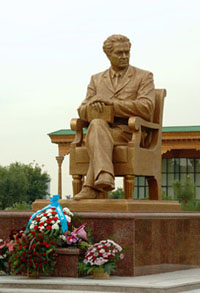 В Национальном парке Узбекистана имени Алишера Навои установлен памятник народному писателю  Айбеку. Памятник создан народным художником Узбекистана, скульптором Равшаном Миртаджиевым. Скульптор запечатлел писателя, держащим в руках книгу Алишера Навои и смотрящим на памятник великого поэта-предка.
[Speaker Notes: Пытались взаимосвязьвеществ]
ДОМ-МУЗЕЙ АЙБЕКА
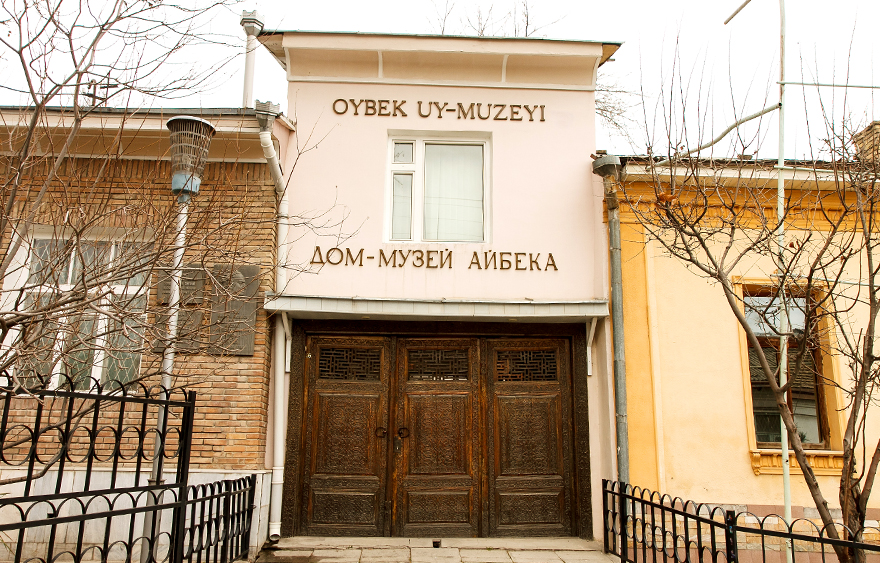 [Speaker Notes: Пытались взаимосвязьвеществ]
ИСТОРИЯ МУЗЕЯ АЙБЕКА
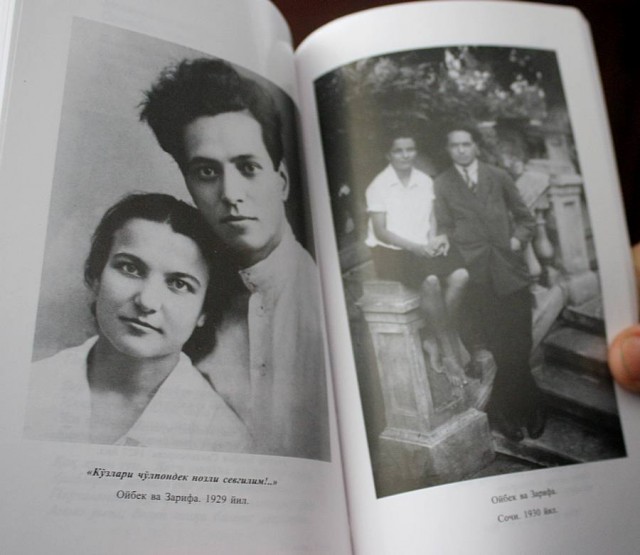 Постановление об открытии музея вышло в 1980 году, но официально он был открыт лишь 9 сентября 1985-го. Жена писателя, Зарифа Насыровна, стала и основателем музея, и составителем первой и наиболее полной библиографии Айбека.
[Speaker Notes: Пытались взаимосвязьвеществ]
ЭКСПОНАТЫ МУЗЕЯ
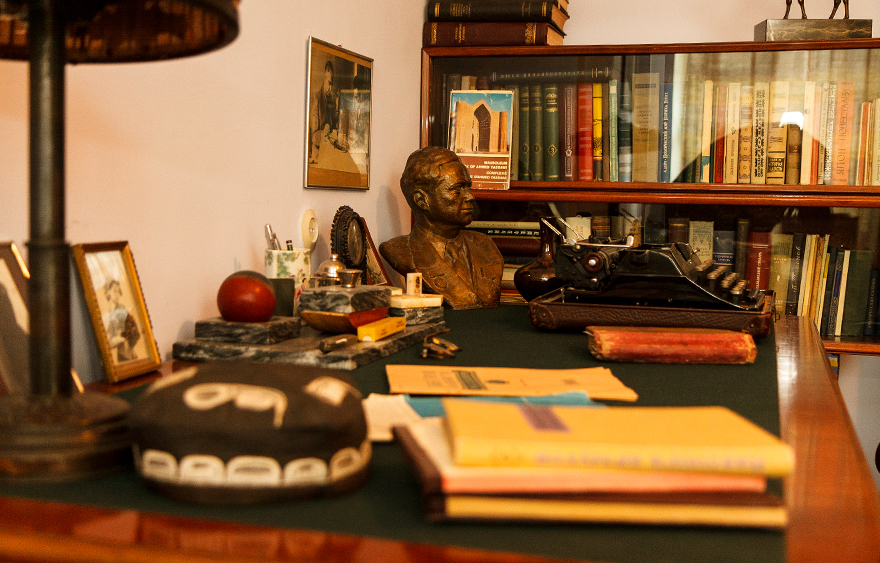 Зарифа Насыровна передала в дар музею более 10 тысяч экспонатов, среди которых дневники, письма, эскизы, рукописи всех художественных произведений с многочисленными черновыми редакциями, записные книжки, фотографии, предметы этнографии, изобразительного и прикладного искусства. А также другие предметы и документы, ярко раскрывающие личность писателя и его отношение к людям, природе, искусству.
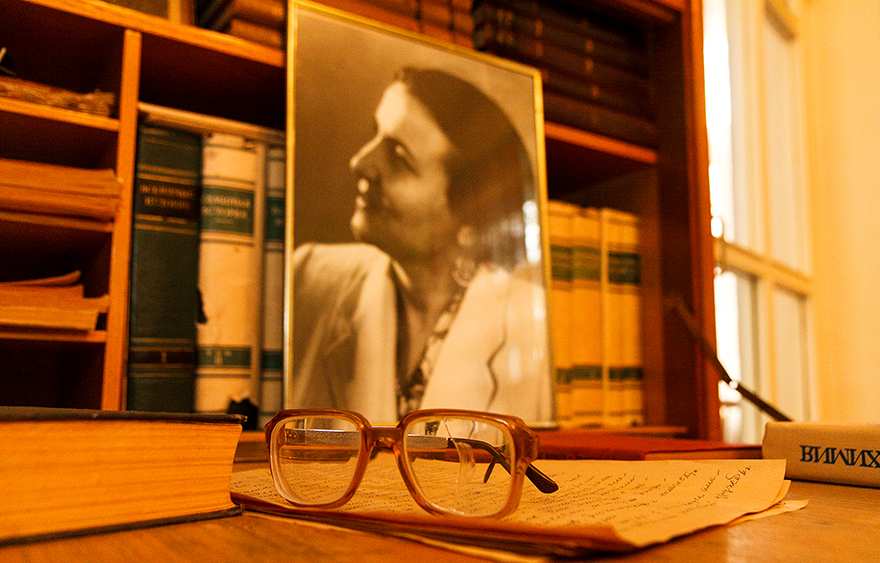 [Speaker Notes: Пытались взаимосвязьвеществ]
ЦЕННЫЙ ЭКСПОНАТ МУЗЕЯ
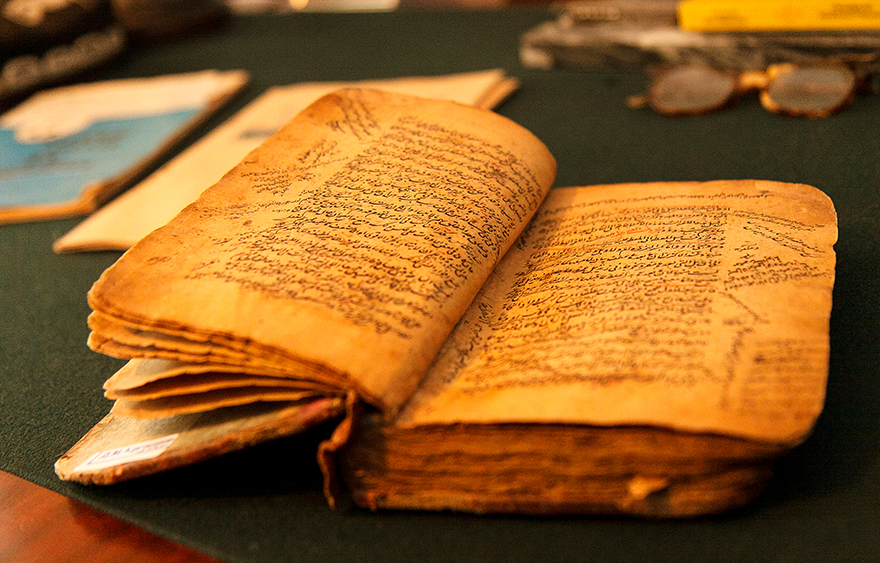 Первое издание романа «Навои»
[Speaker Notes: Пытались взаимосвязьвеществ]
ЦЕННЫЙ ЭКСПОНАТ МУЗЕЯ
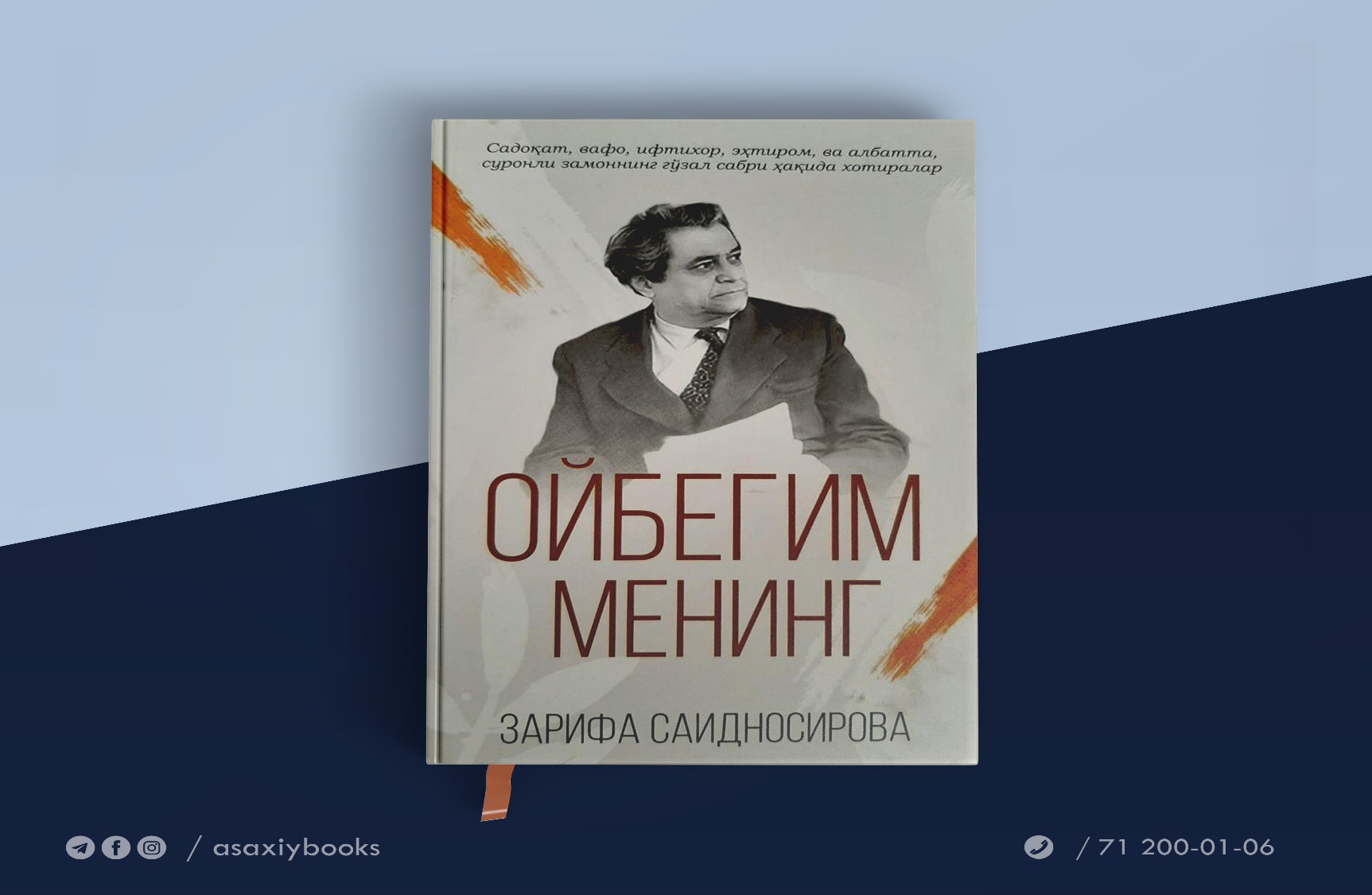 Книга Зарифы Насыровны «Ойбегим менинг»
[Speaker Notes: Пытались взаимосвязьвеществ]
ЗАДАНИЕ ДЛЯ САМОСТОЯТЕЛЬНОЙ РАБОТЫ
1. Записать основные факты биографии 
       Айбека.
   2. Прочитать повесть «Детство».
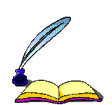 [Speaker Notes: Пытались взаимосвязьвеществ]